第四节　有机合成
有机合成的过程
一
正合成分析法
目标化合物
基础原料
中间体
中间体
教材分析
课程分析
学情分析
内容分析
教学重点
教学目标
教学难点
你能用溴乙烷合成出乙二醇吗？
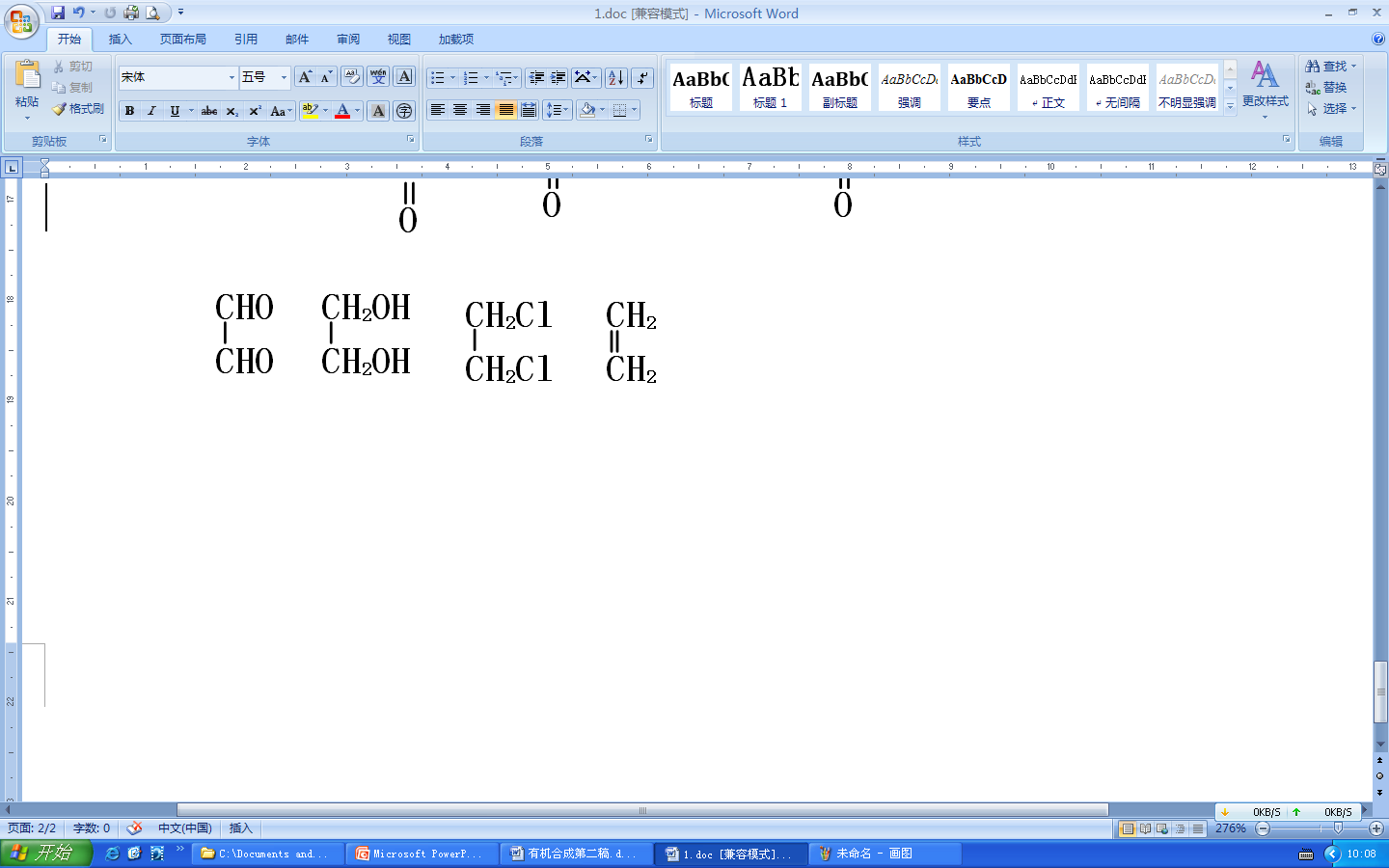 CH3CH2Br
逆合成分析法
二
从目标化合物出发由后向前推，先找出产物的前几步原料（中间体），直至找到基础原料为止。
教材分析
课程分析
学情分析
内容分析
教学重点
教学目标
教学难点
目标化合物
基础原料
中间体1
中间体2
资料：草酸二乙酯为无色油状液体，有芳香气味。主要用于医药工业中，是药物的中间体。
O＝C－O－C2H5
已知:草酸二乙酯的结构
O＝C－O－C2H5
例1、请运用所学知识合成草酸二乙酯。
分析过程：
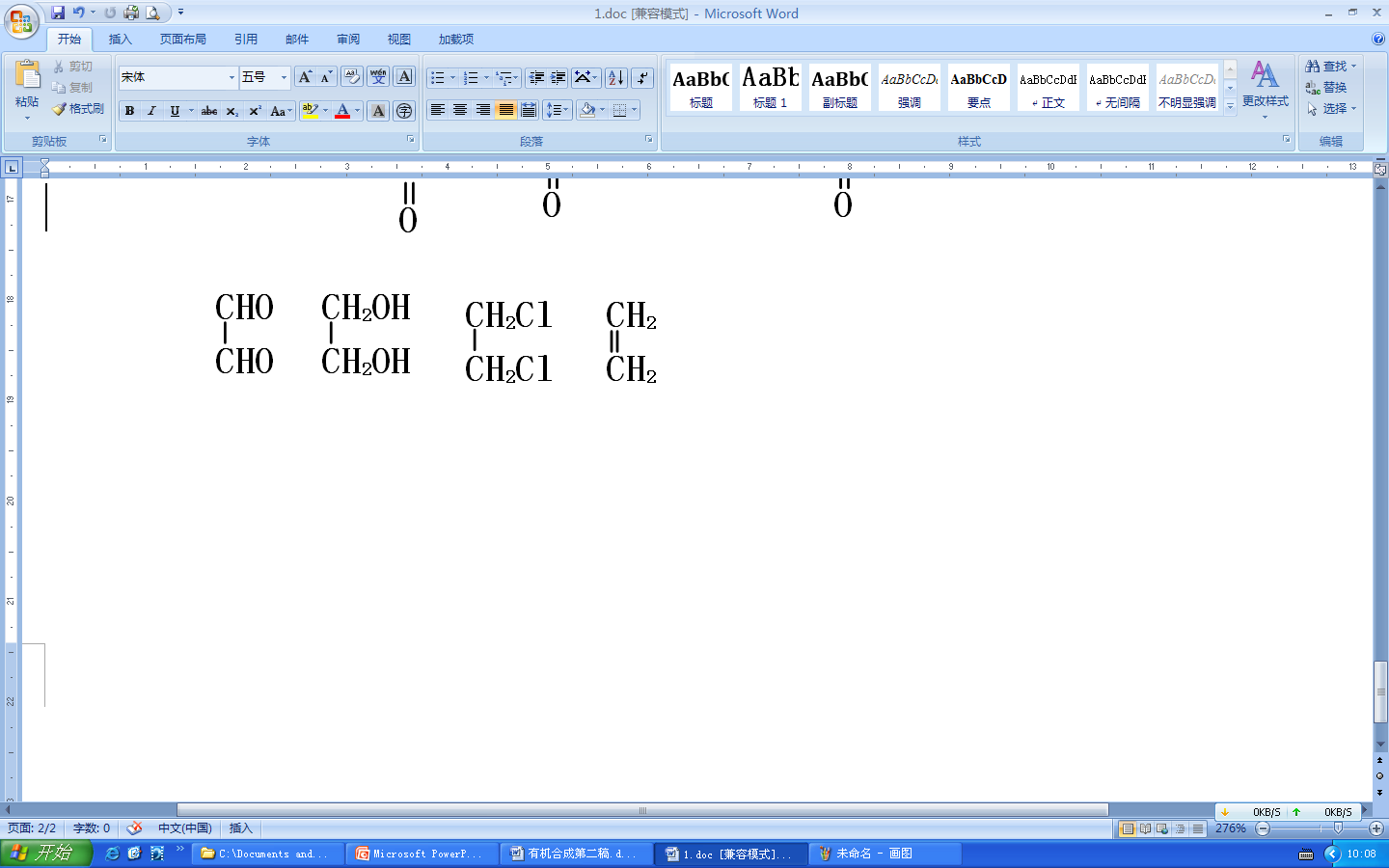 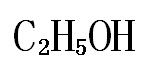 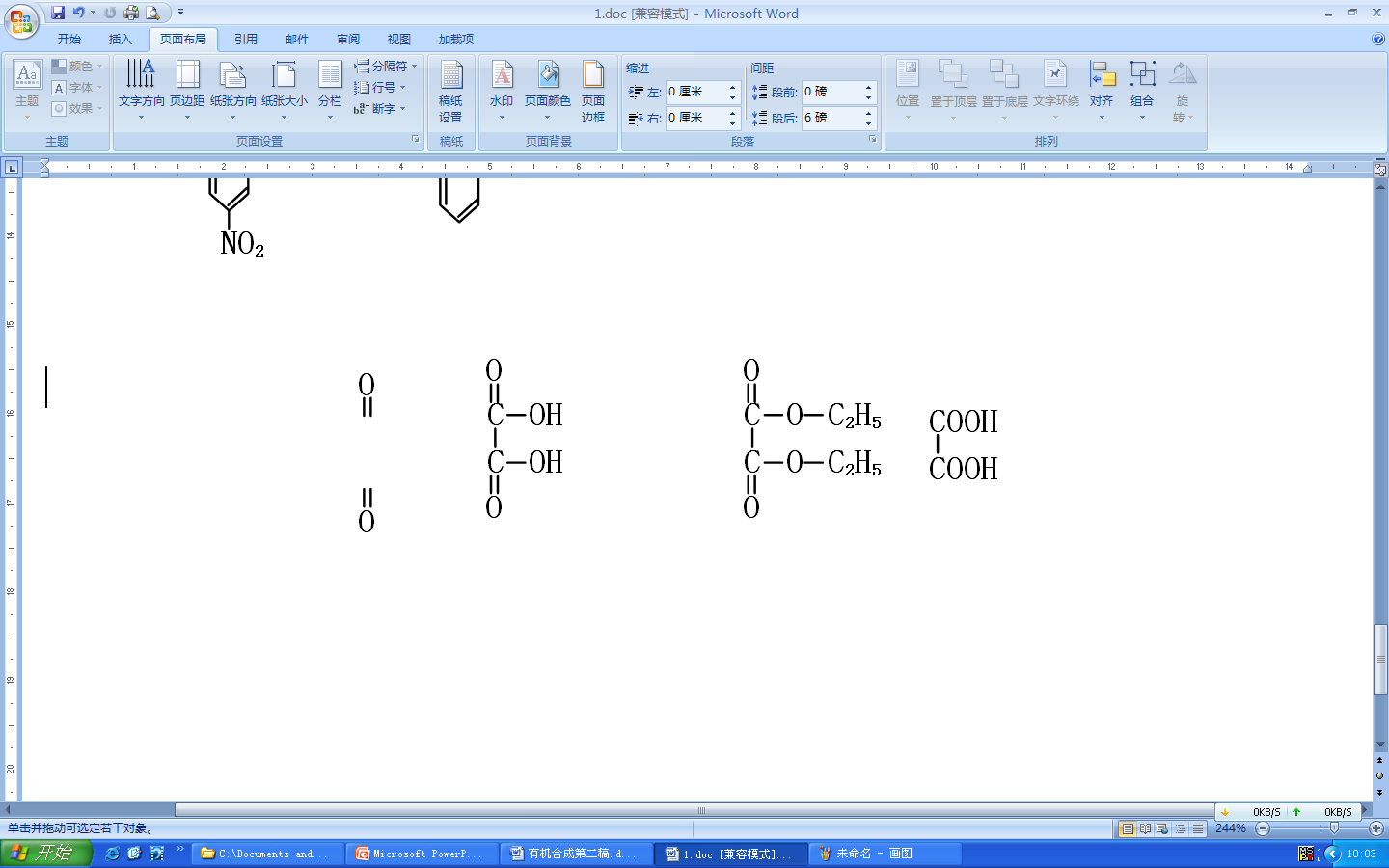 +
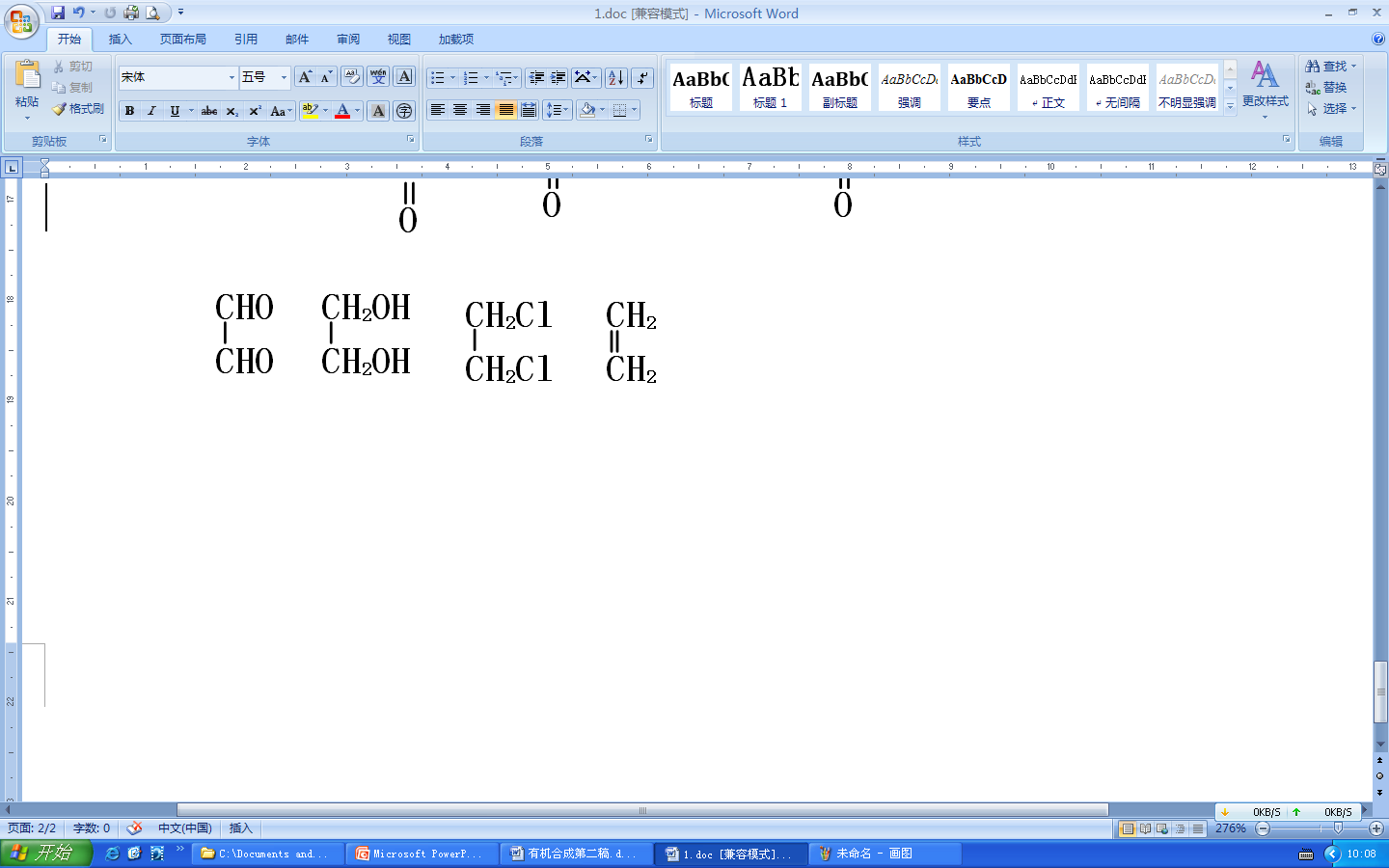 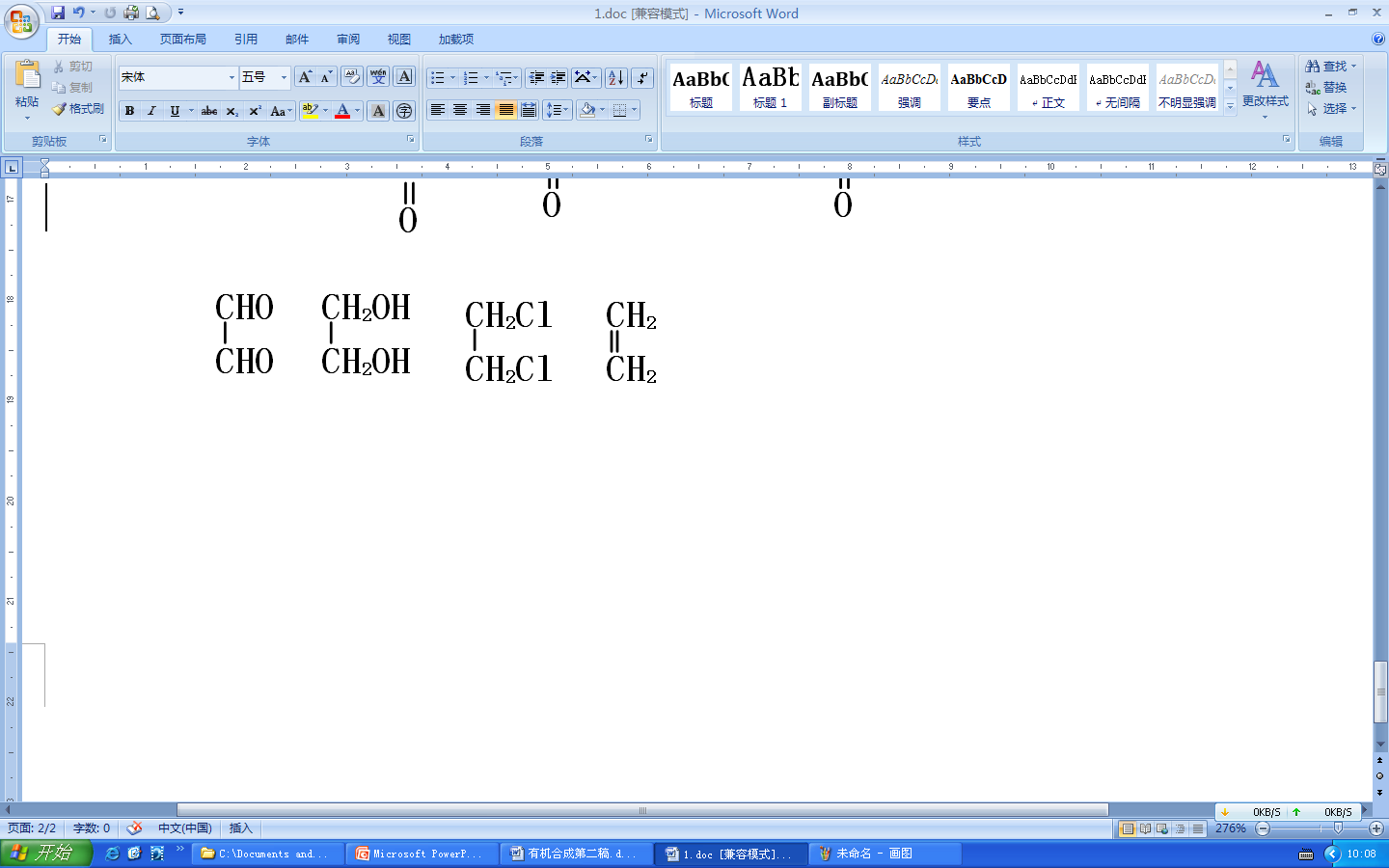 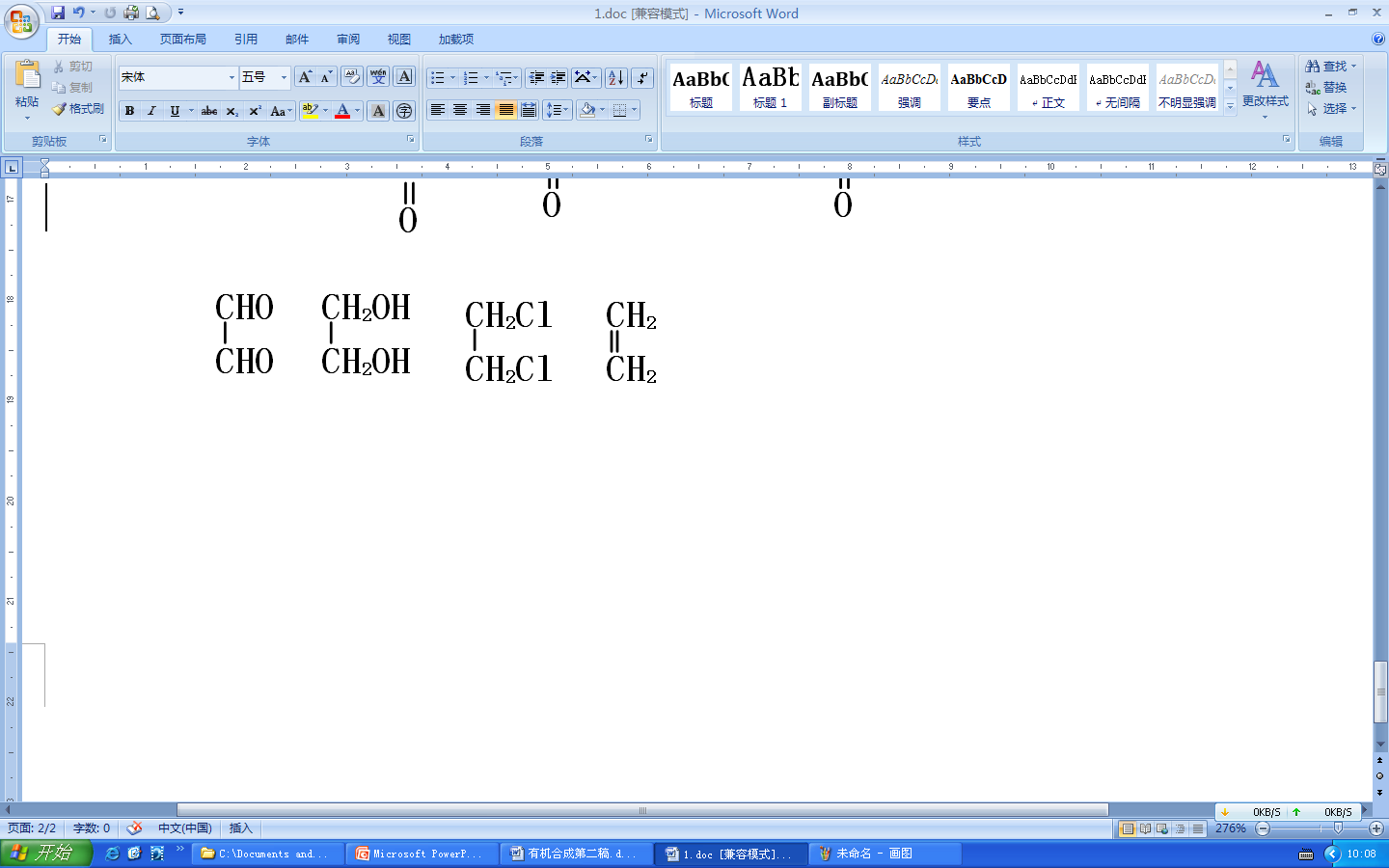 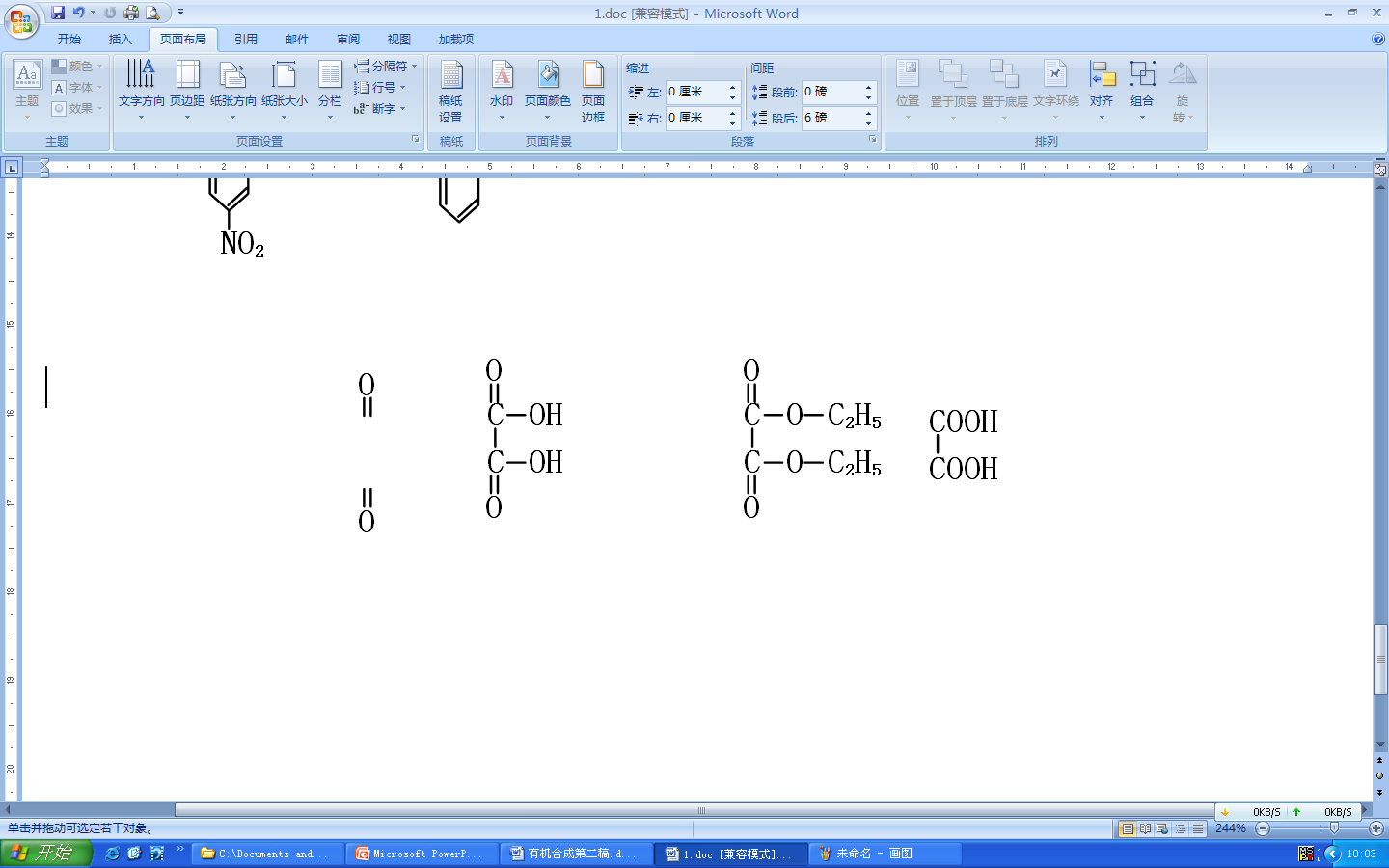 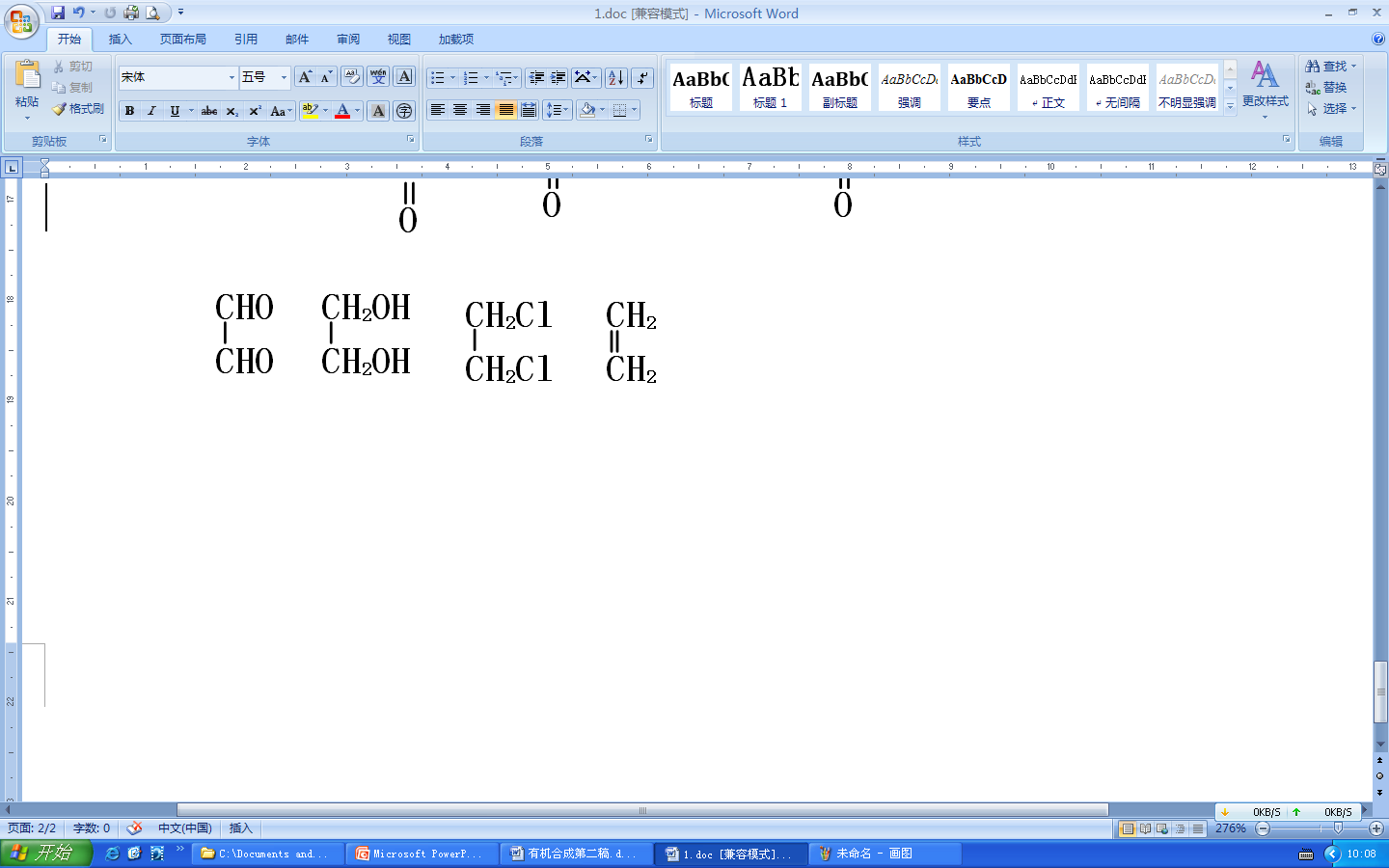 原料：要廉价、易得、低毒、低污染。
辅料：减少副反应的发生。
思考：乙二醇可以用酸性高锰酸钾直接氧化为乙二酸吗？为什么？
乙二酸具有一定的还原性，会被酸性高锰酸钾氧化
试一试
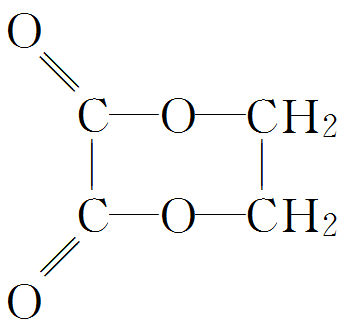 CH3CH2OH
例2. 以1-丙醇为主要原料合成三硝酸甘油酯。（无机试剂任选）
已知：
CH2=CH-CH2Cl
CH2=CH-CH3
Cl2
500℃
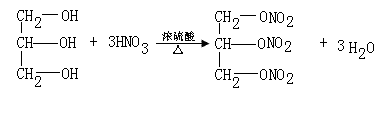 官能团引入顺序：不能影响后续反应的进行
例3：工业上用甲苯生产对羟基苯甲酸乙酯（一种常用的化妆品防霉剂），生产过程如下:
Cl
OH
OCH3
OCH3
Cl2
CH3I
一定条件下
④
催化剂  ①
②
③
COOH
CH3
CH3
CH3
CH3
C2H5OH
HI
⑥
⑤
COOC2H5
H3CO
HO
COOC2H5
请回答：合成路线中反应③和⑥的目的是
官能团的保护：防止酚羟基被氧化。
产率计算
——多步反应一次计算
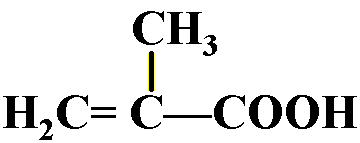 90.0%
81.7%
93.0%
A
B
C
85.6%
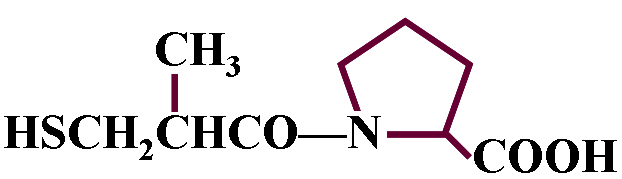 总产率
= 93.0%×81.7%×90.0%×85.6%= 58.54%
合成步骤：尽可能少（产率高）
三、有机合成遵循的原则
1、起始原料要廉价、易得、低毒、低污染；
2、应尽量选择步骤最少的合成路线；
3、合成路线要符合“绿色、环保”的要求；
4、操作简单、条件温和、能耗低、易实现；
5、要按照一定的反应顺序和规律引入官能团，不能臆造不存在的反应事实。
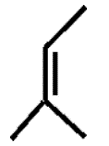 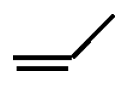 以      和       为原料合成                   ，请用合成反应的流程图表示

出最合理的合成方案(注明必要的反应条件)。

提示：①


②RCH2CH==CH2＋Cl2                    RCHClCH==CH2＋HCl

③合成反应流程图示例如下(无机试剂可任选)：
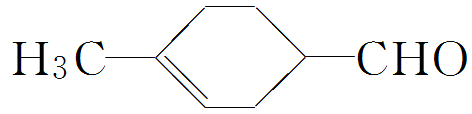 挑战一下
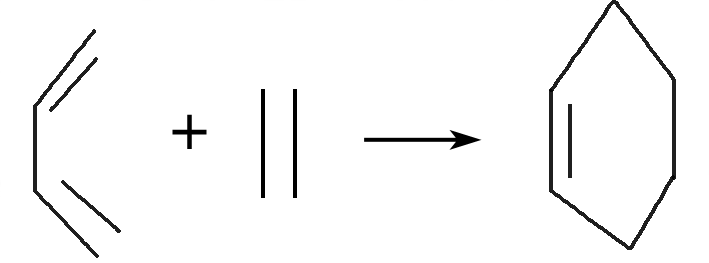 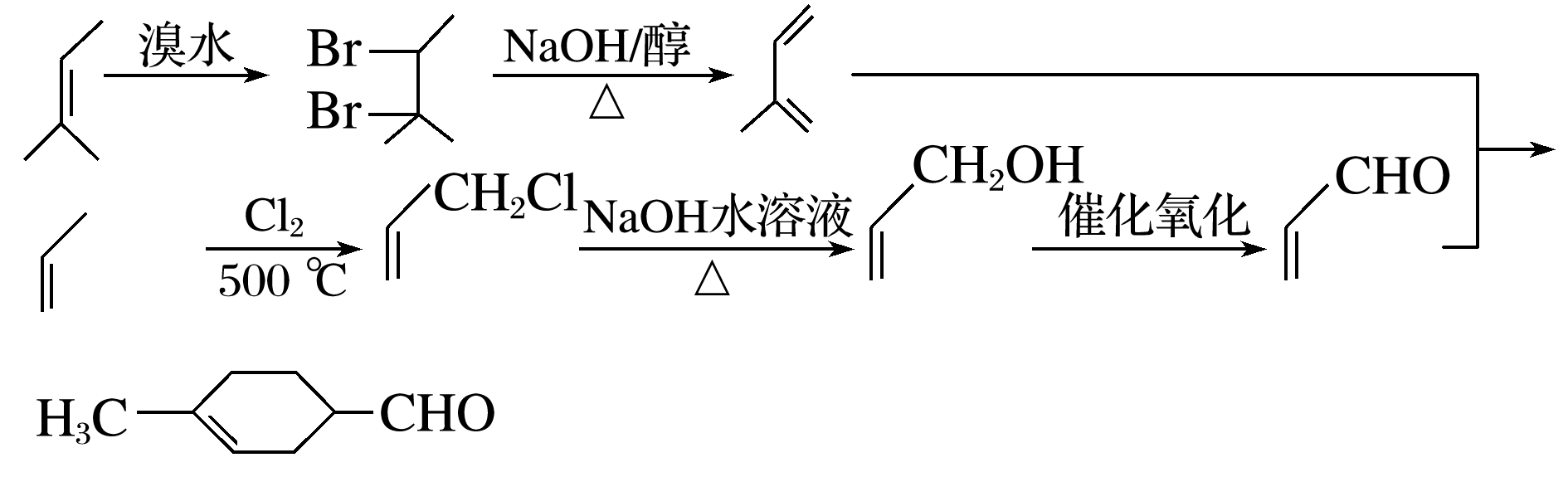 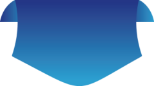 归纳总结
有机合成中碳链的变化
(1)增长碳链：如

CH3CHO＋RCHO


(2)缩短碳链：如
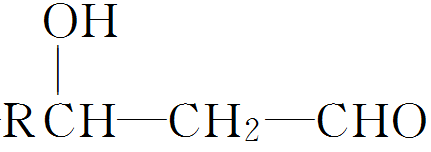 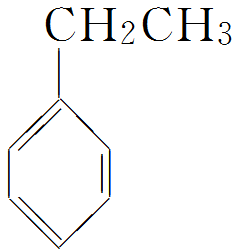 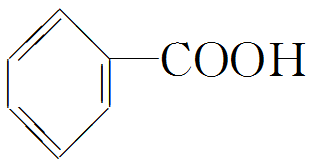 (3)成环：如

①

②

碳链变化往往提供已知信息，注意已知信息的运用。
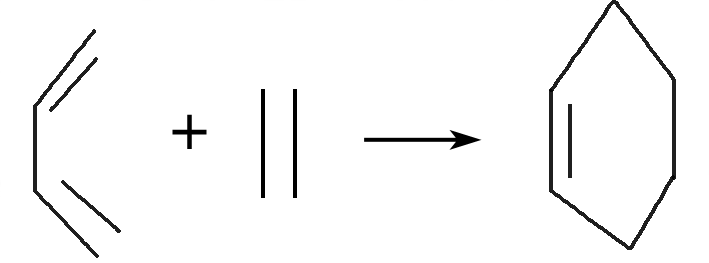 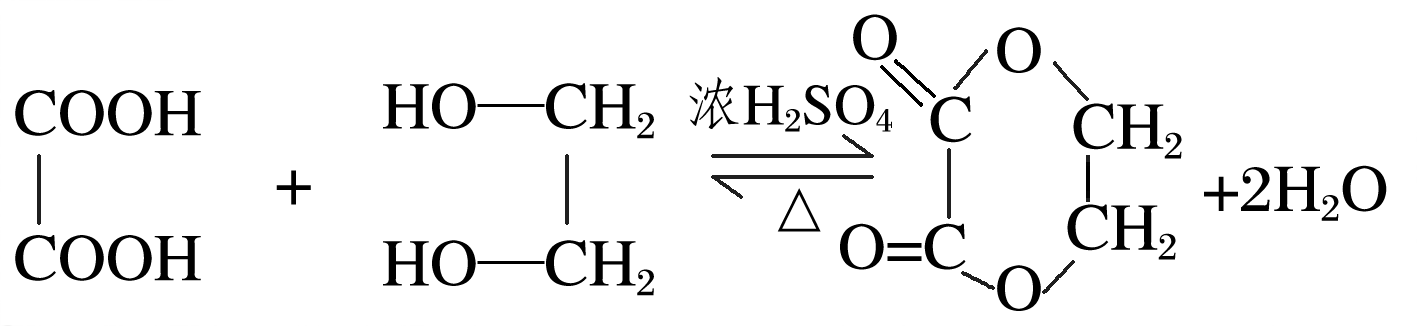 返回
03
随堂验收练习
1.以氯乙烷为原料制取乙二酸(HOOC—COOH)的过程中，要依次经过下列步骤中的
①与NaOH的水溶液共热　②与NaOH的醇溶液共热  ③与浓硫酸共热到170 ℃　④在催化剂存在的情况下与氯气反应　⑤在Cu或Ag存在的情况下与氧气共热  ⑥与新制的Cu(OH)2悬浊液共热
A.①③④②⑥  	B.①③④②⑤	C.②④①⑤⑥  	D.②④①⑥⑤
√
解析　采取逆向分析可知，乙二酸→乙二醛→乙二醇→1,2-二氯乙烷→乙烯→氯乙烷。然后再逐一分析反应发生的条件，可知C项设计合理。
1
2
3
4
5
2.绿色化学提倡化工生产应提高原子利用率。原子利用率表示目标产物的质量与生成物总质量之比。在下列制备环氧乙烷(          )的反应中，原子利用

率最高的是
A.CH2==CH2＋                (过氧乙酸)―→          ＋CH3COOH

B.CH2==CH2＋Cl2＋Ca(OH)2―→          ＋CaCl2＋H2O

C.2CH2==CH2＋O2

D.                                                          ＋HOCH2CH2—O—CH2CH2OH＋2H2O
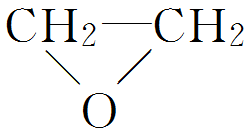 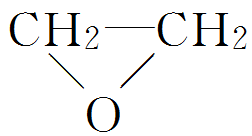 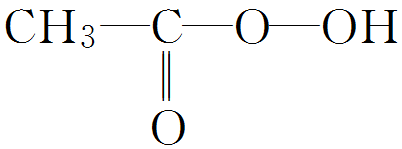 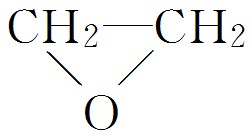 √
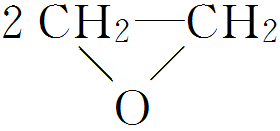 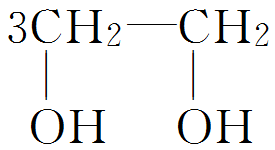 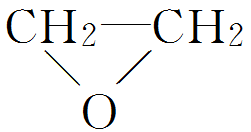 1
2
3
4
5
解析　A中存在副产品CH3COOH，反应物没有全部转化为目标产物，原子利用率较低；
B中存在副产品CaCl2和H2O，反应物没有全部转化为目标产物，原子利用率较低；
C中反应物全部转化为目标产物，原子利用率为100%，原子利用率最高；
D中存在副产品HOCH2CH2—O—CH2CH2OH和H2O，反应物没有全部转化为目标产物，原子利用率较低。
1
2
3
4
5
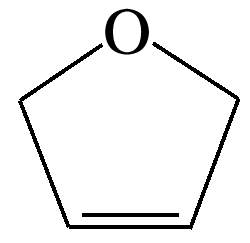 3.            是一种有机烯醚，可由链烃A通过下列路线制得，下列说法正确的是


A.B中含有的官能团有溴原子、碳碳双键
B.A的结构简式是CH2==CHCH2CH3
C.该有机烯醚不能发生加成反应
D.①②③的反应类型分别为加成反应、取代反应、消去反应
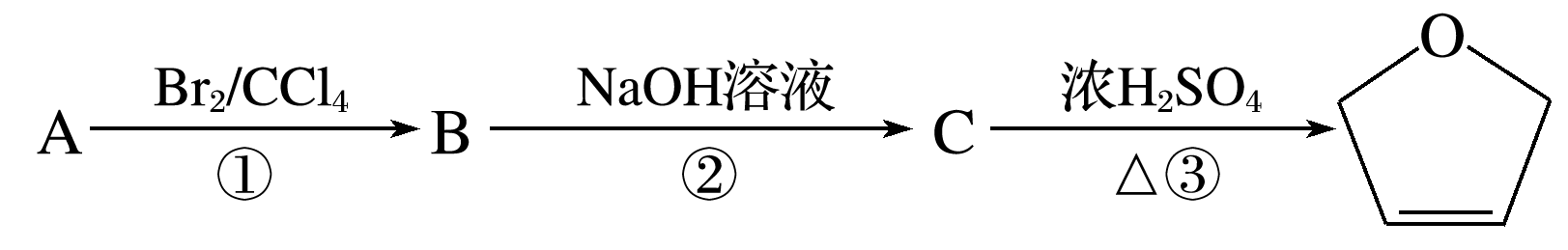 √
1
2
3
4
5
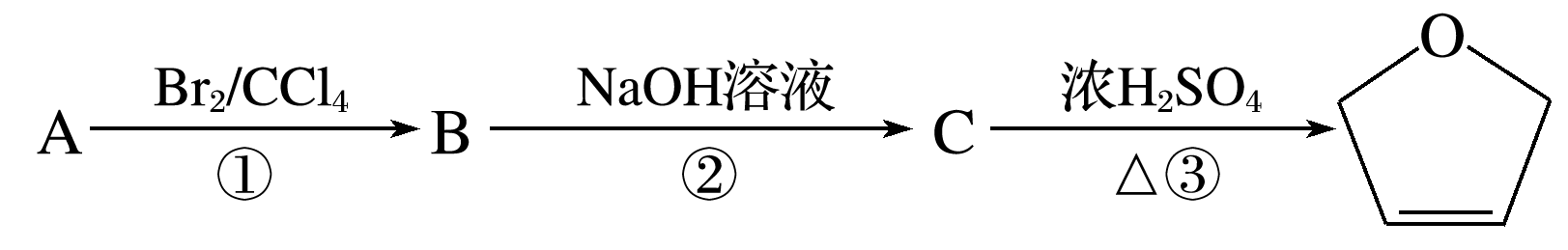 解析　由题述分析可知，A为CH2==CHCH==CH2，B为BrCH2CH==CHCH2Br，C为HOCH2CH==CHCH2OH。B中含有的官能团有溴原子、碳碳双键，故A正确；
A为CH2==CHCH==CH2，故B错误；
该有机烯醚含有碳碳双键，能发生加成反应，故C错误；
①②③的反应类型分别为加成、水解(取代)、取代，故D错误。
1
2
3
4
5
4.乙二酸二乙酯(D)可由石油气裂解得到的烯烃合成。回答下列问题：




(1)B和A为同系物，B的结构简式为_____________。
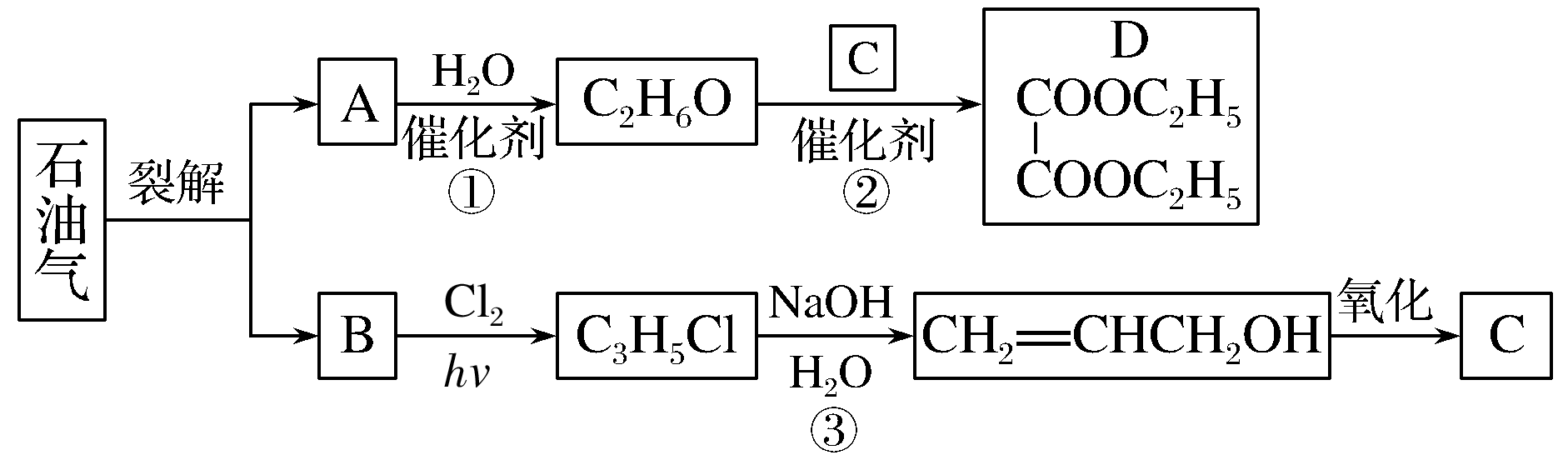 CH2==CHCH3
1
2
3
4
5
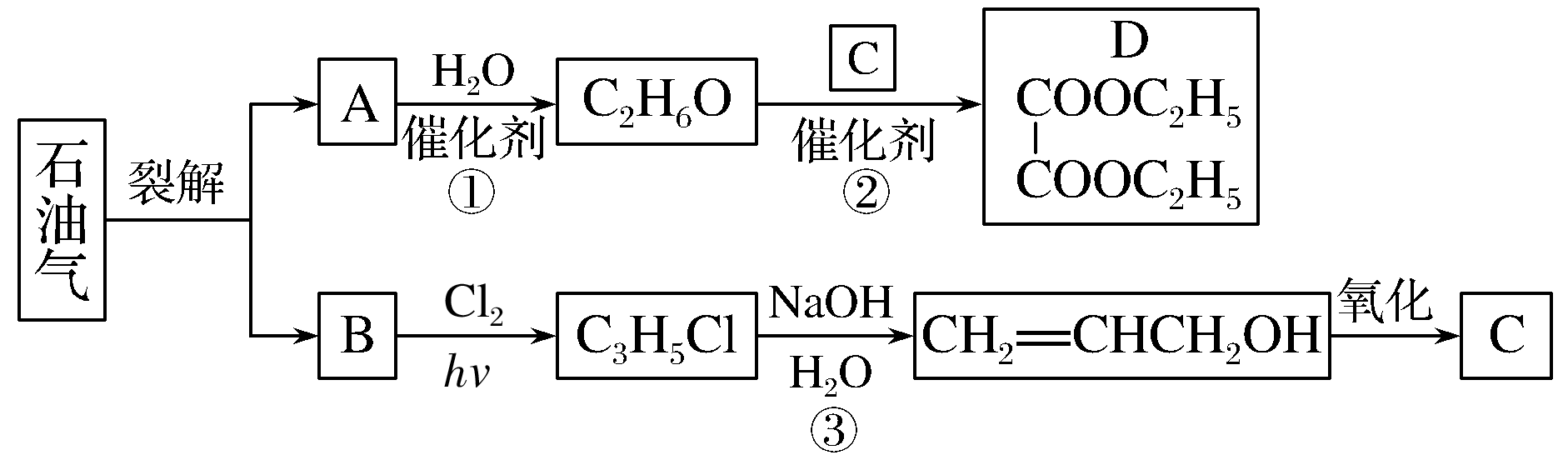 解析　根据流程图可知，A为乙烯，与水发生加成反应生成乙醇，再与C酯化生成乙二酸二乙酯，则C为乙二酸，B和A为同系物，B含3个碳，则B为丙烯，丙烯与氯气在光照的条件下发生α-H的取代反应生成CH2==CHCH2Cl。
根据上述分析，B为丙烯，结构简式为CH2==CHCH3。
1
2
3
4
5
CH2==CH2＋H2O                CH3CH2OH
(2)反应①的化学方程式为_________________________________，其反应类型为_________。
加成反应
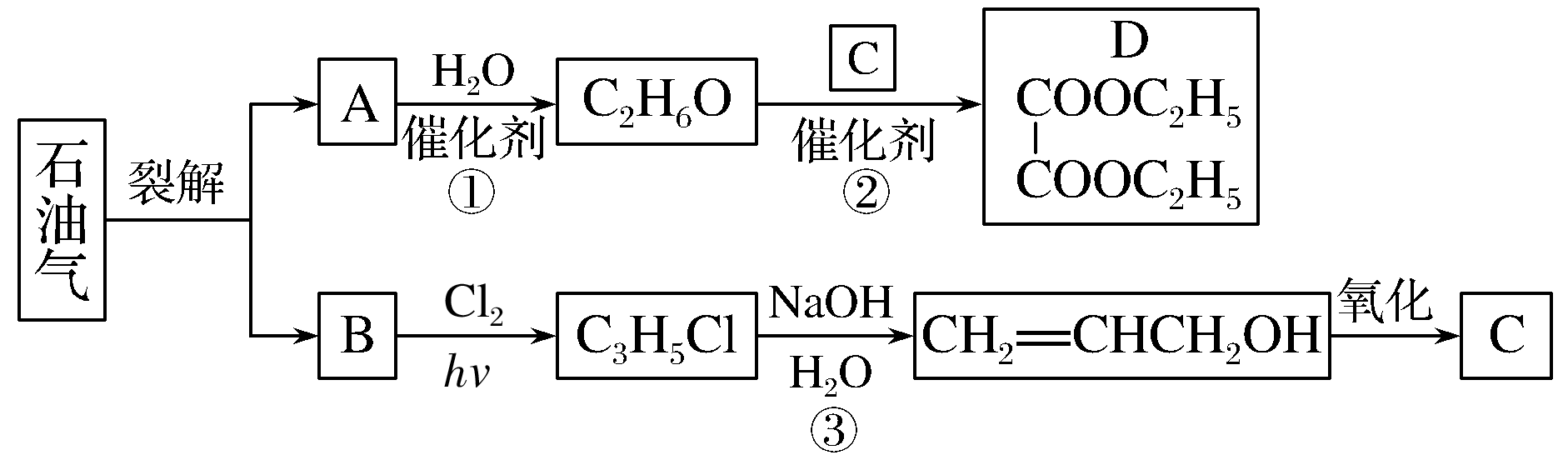 解析　反应①为乙烯与水发生加成反应生成乙醇，反应的化学方程式为CH2==

CH2＋H2O             CH3CH2OH，反应类型为加成反应。
1
2
3
4
5
(3)反应③的反应类型为_____________________。
取代反应(或水解反应)
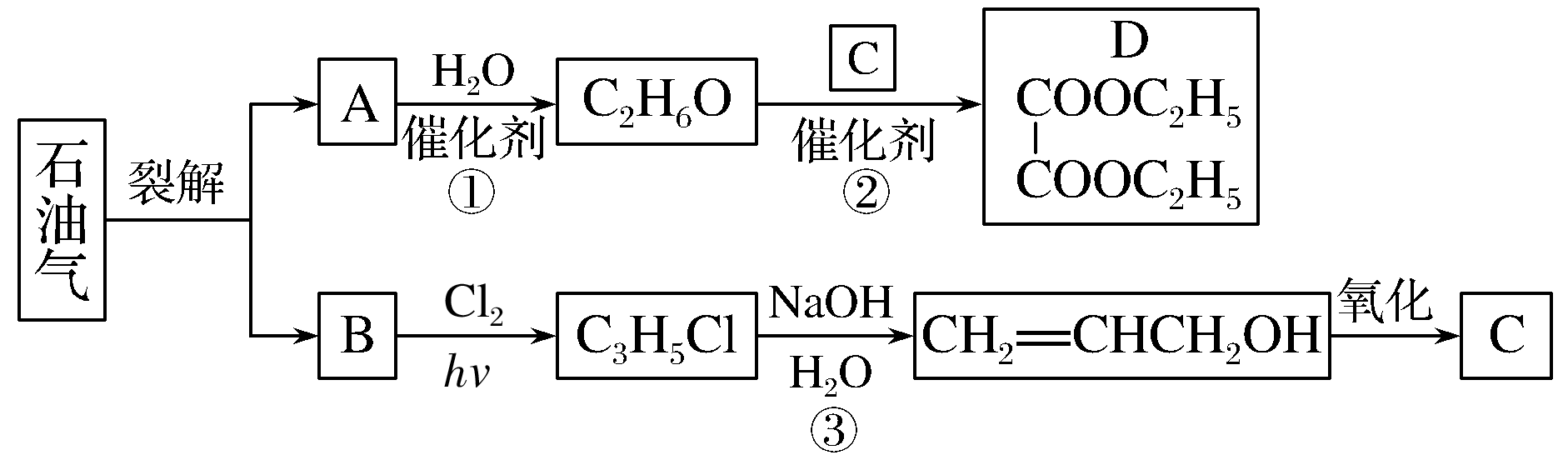 解析　反应③是卤代烃在NaOH水溶液中发生取代反应生成醇，则反应类型为取代反应或水解反应。
1
2
3
4
5
(4)C的结构简式为______________。
HOOC—COOH
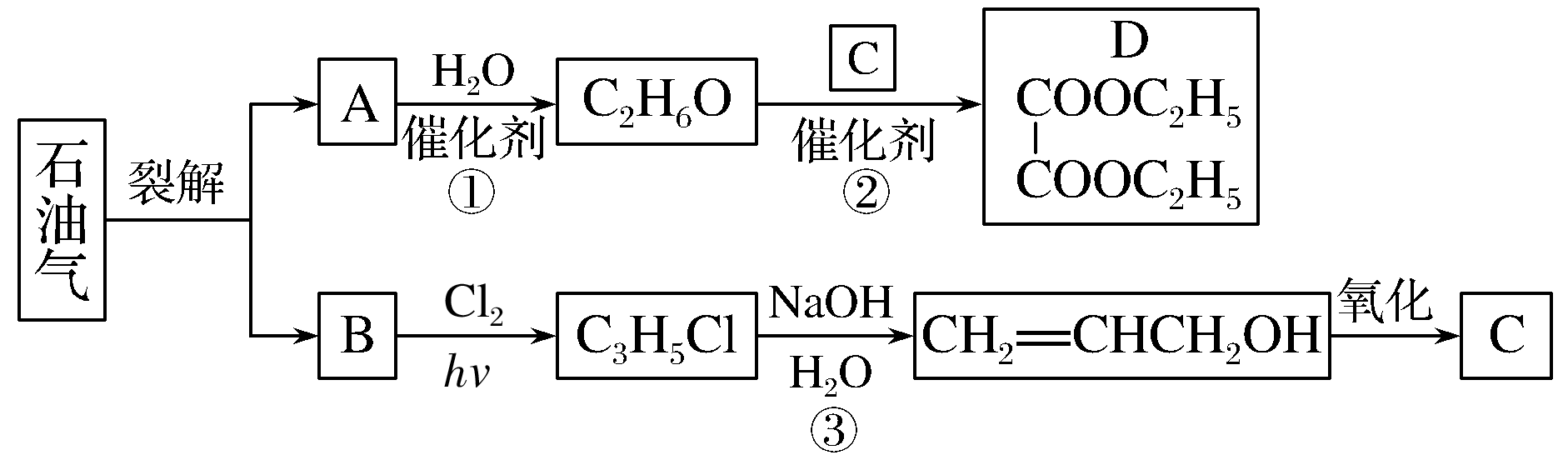 解析　根据上述分析，C为乙二酸，则C的结构简式为HOOC—COOH。
1
2
3
4
5
2CH3CH2OH＋HOOCCOOH
(5)反应②的化学方程式为_____________________________________________
_____________________________。
CH3CH2OOCCOOCH2CH3＋2H2O
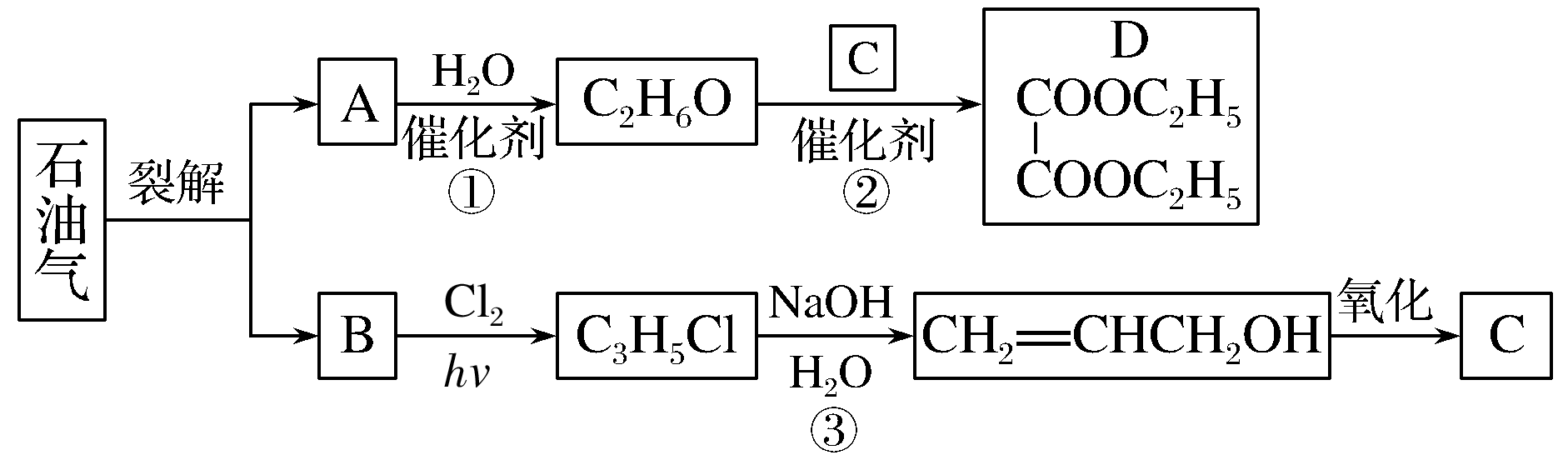 解析　反应②是乙醇与乙二酸发生酯化反应生成酯和水，反应的化学方程式为2CH3CH2OH＋HOOCCOOH               CH3CH2OOCCOOCH2CH3＋
2H2O。
1
2
3
4
5
5.香豆素是广泛存在于植物中的一类芳香族化合物，大多具有光敏性，有的还具有抗菌和消炎作用。它的核心结构是芳香内酯A，其分子式为C9H6O2，该芳香内酯A经下列步骤转变为水杨酸和乙二酸。
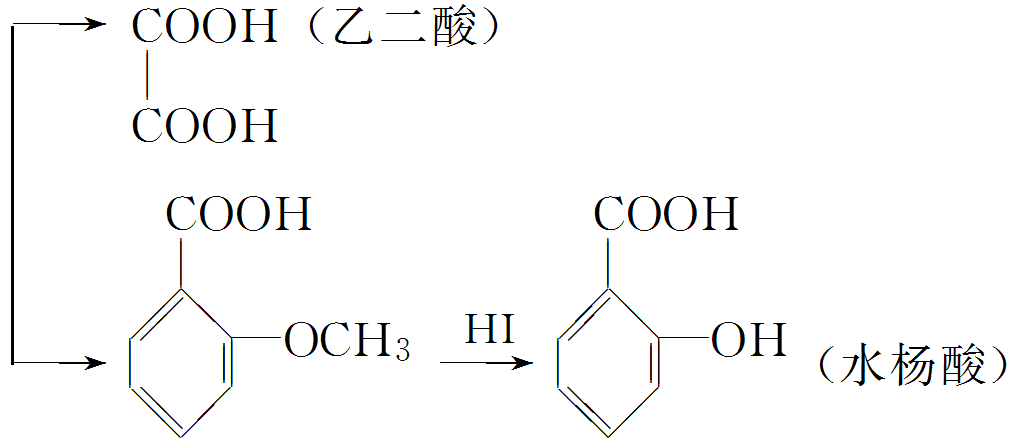 A　　　　　  B　　　　　   C
D
提示：Ⅰ.CH3CH==CHCH2CH3
CH3COOH＋CH3CH2COOH；
请回答下列问题：

(1)写出化合物C的结构简式：______________________。
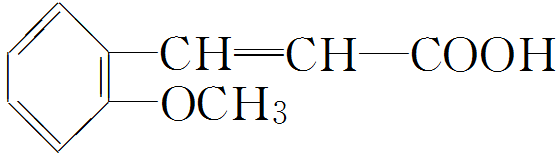 1
2
3
4
5
解析　A是芳香内酯，其分子式为C9H6O2。由A―→B是酯的水解(开环)反应。由B的分子式为C9H8O3结合题给信息Ⅰ和C被氧化的产物，可以推出A的结构

简式为           ；从而推出水解产物B的结构简式为                    ；由C的


分子式，结合B           C，则不难推出C的结构简式为                      。

B―→C 的目的是把酚羟基保护起来，防止下一步C的氧化破坏酚羟基。
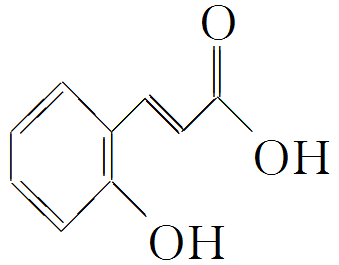 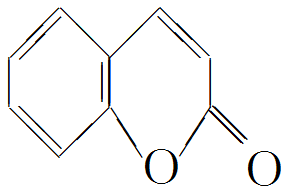 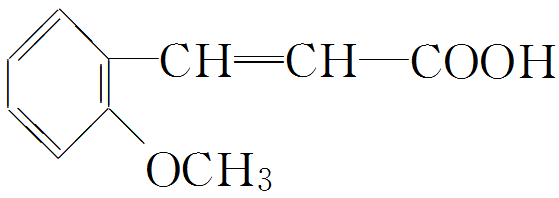 1
2
3
4
5
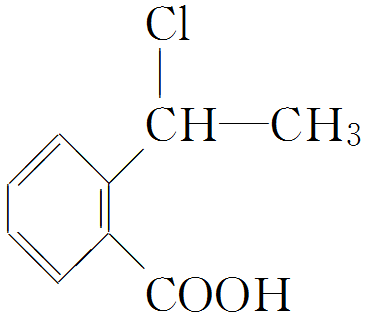 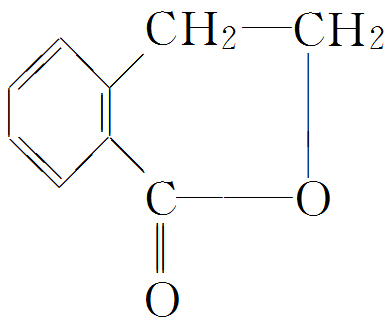 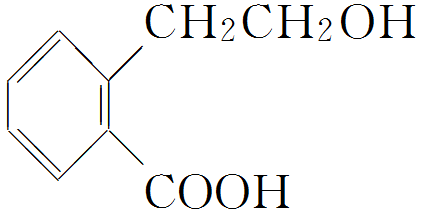 由               合成               ，采用逆向分析则有：              


                                     ；正向分析则要把             转变成—CH2CH2—OH。通


过消去、加成、水解等过程，结合题给信息R—CH==CH2            R—CH2—CH2—Br完成转变。最后再进行酯化成环反应，生成目标产物内酯。
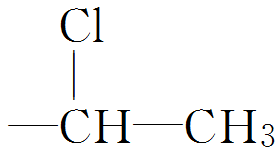 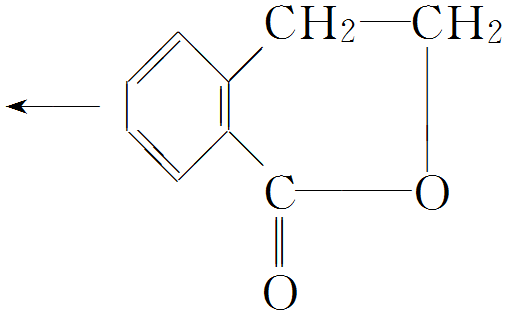 1
2
3
4
5
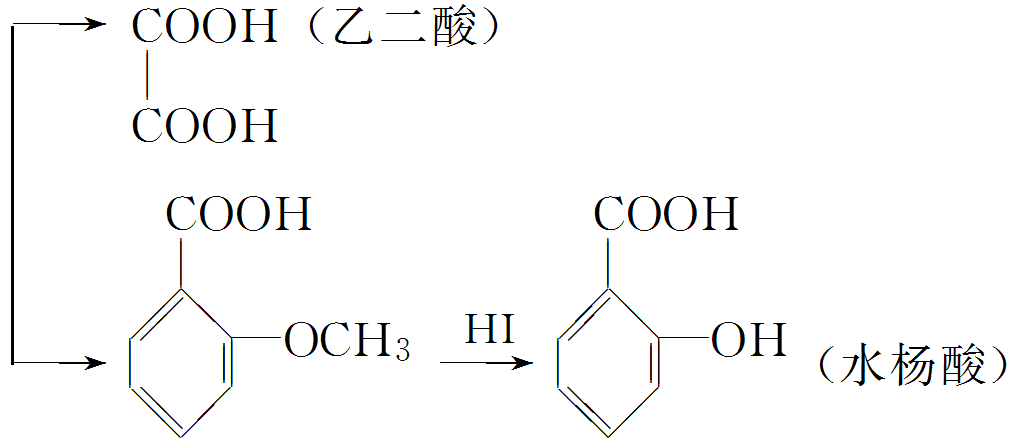 D
(2)在上述转化过程中，反应步骤B―→C的目的是_________________________。
保护酚羟基，使之不被氧化
1
2
3
4
5
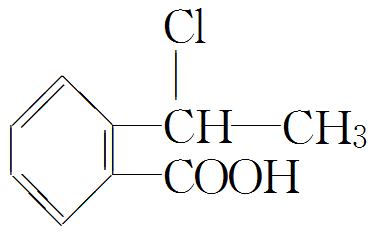 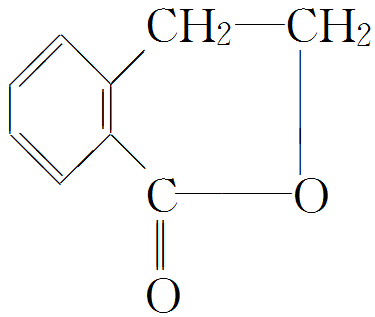 (3)请设计合理方案由             合成              (用反应流程图表示，


并注明反应条件)。
例：由乙醇合成聚乙烯的反应流程图可表示为
CH3CH2OH                CH2==CH2                                   CH2—CH2
1
2
3
4
5
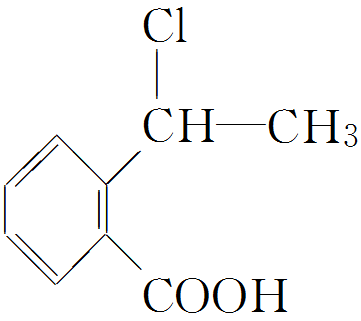 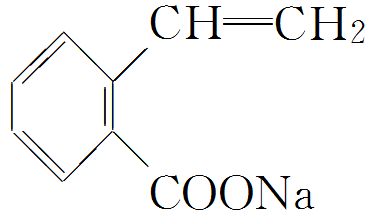 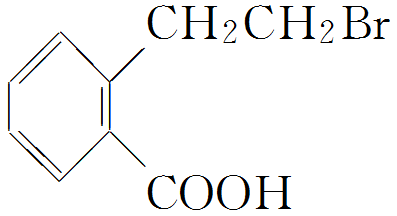 答案
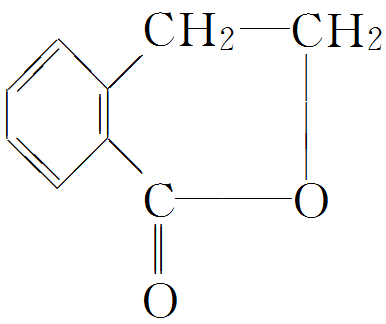 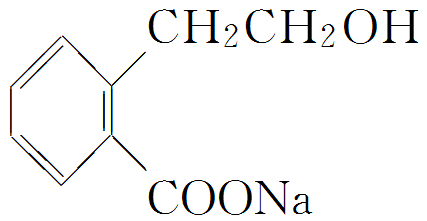 返回
1
2
3
4
5